PETROLEUM
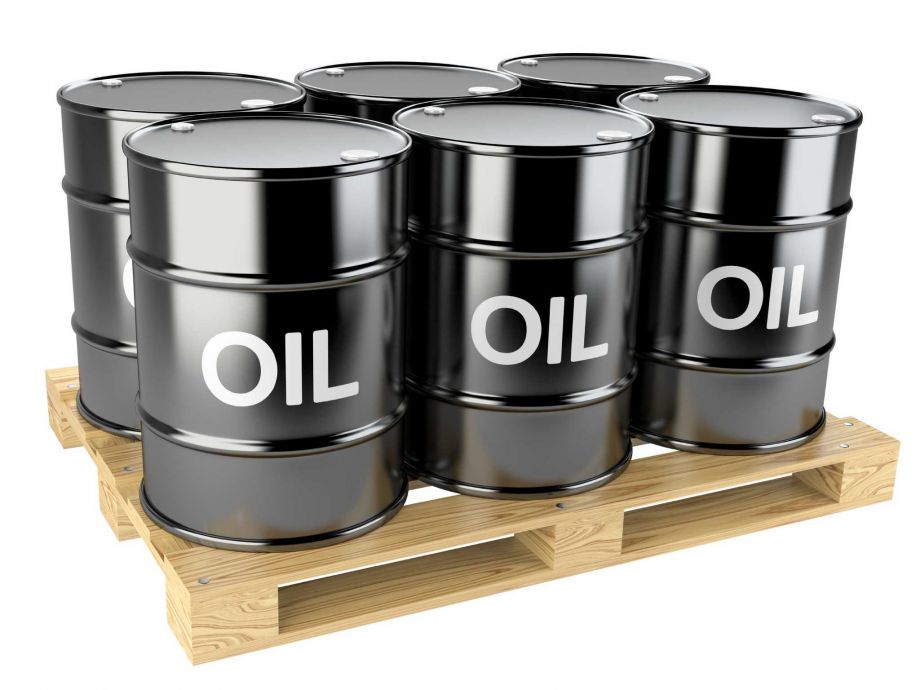 AKA OIL
IT IS MADE FROM TINY SEA PLANTS AND ANIMALS THAT LIVED A LONG TIME AGO
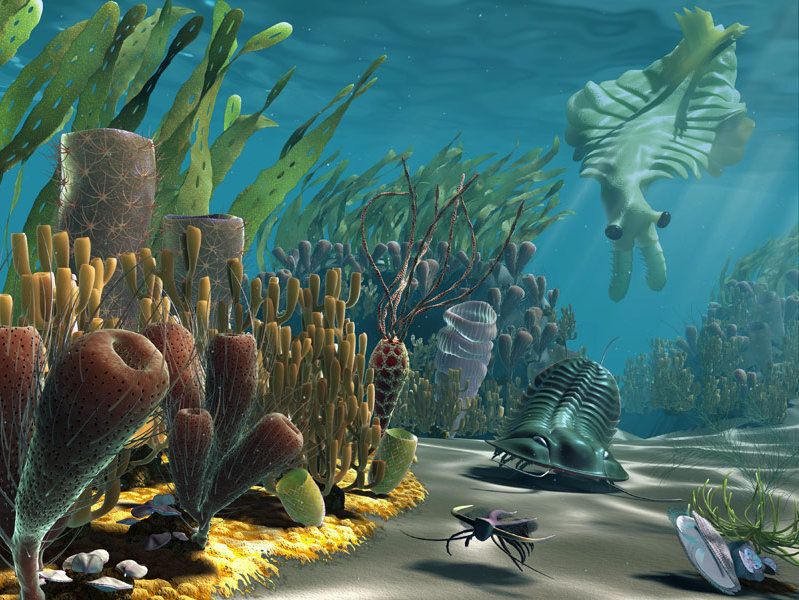 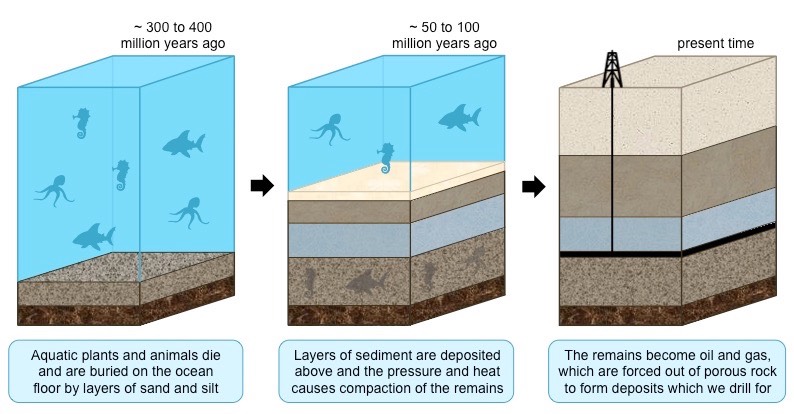 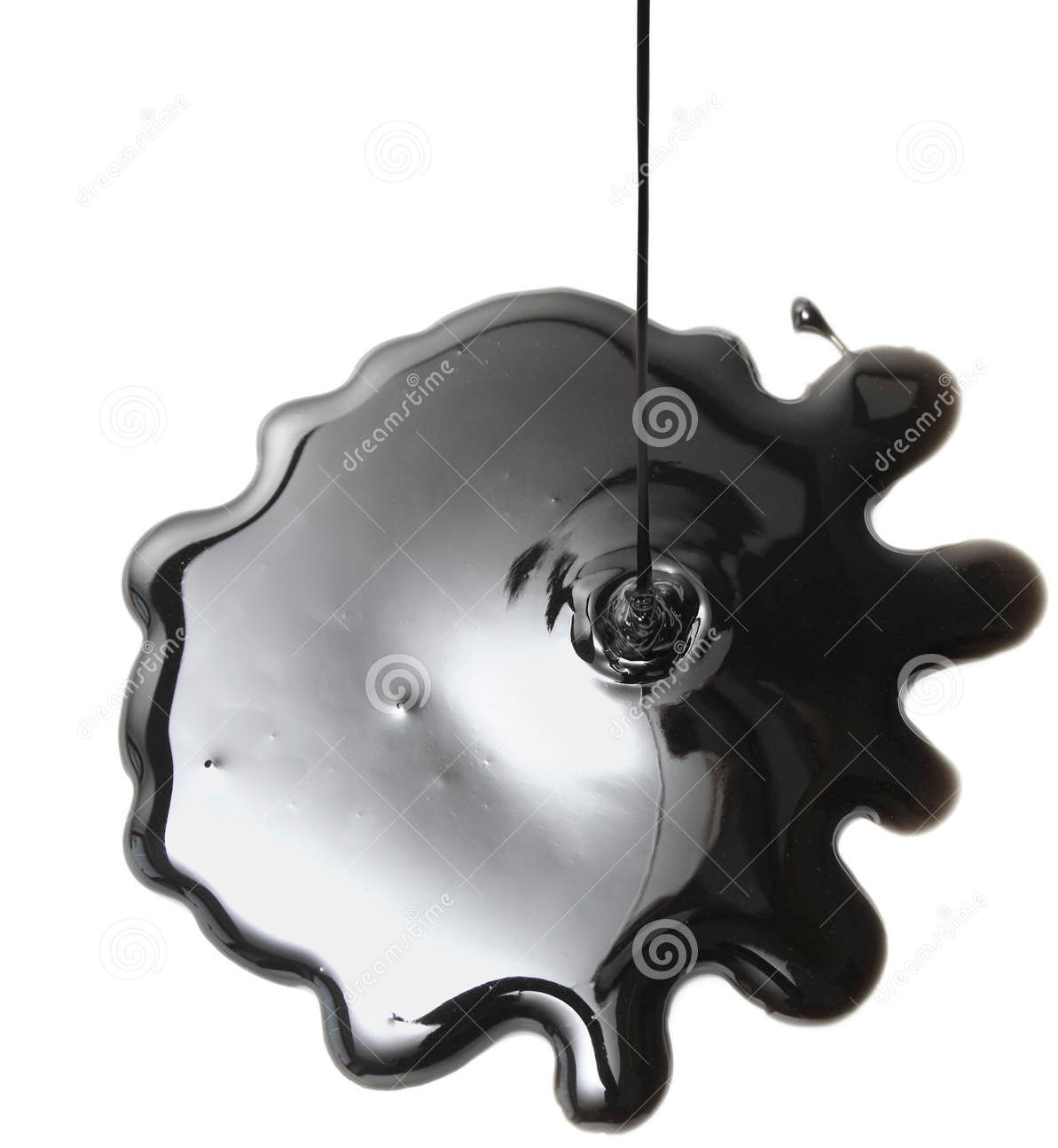 AFTER MILLIONS OF YEARS IT BECOMES THIS
IN A REFINERY WE CAN TURN OIL INTO gasoline, diesel fuel, asphalt base (tar), heating oil, and kerosene
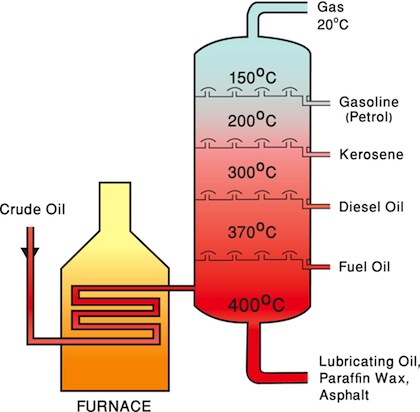 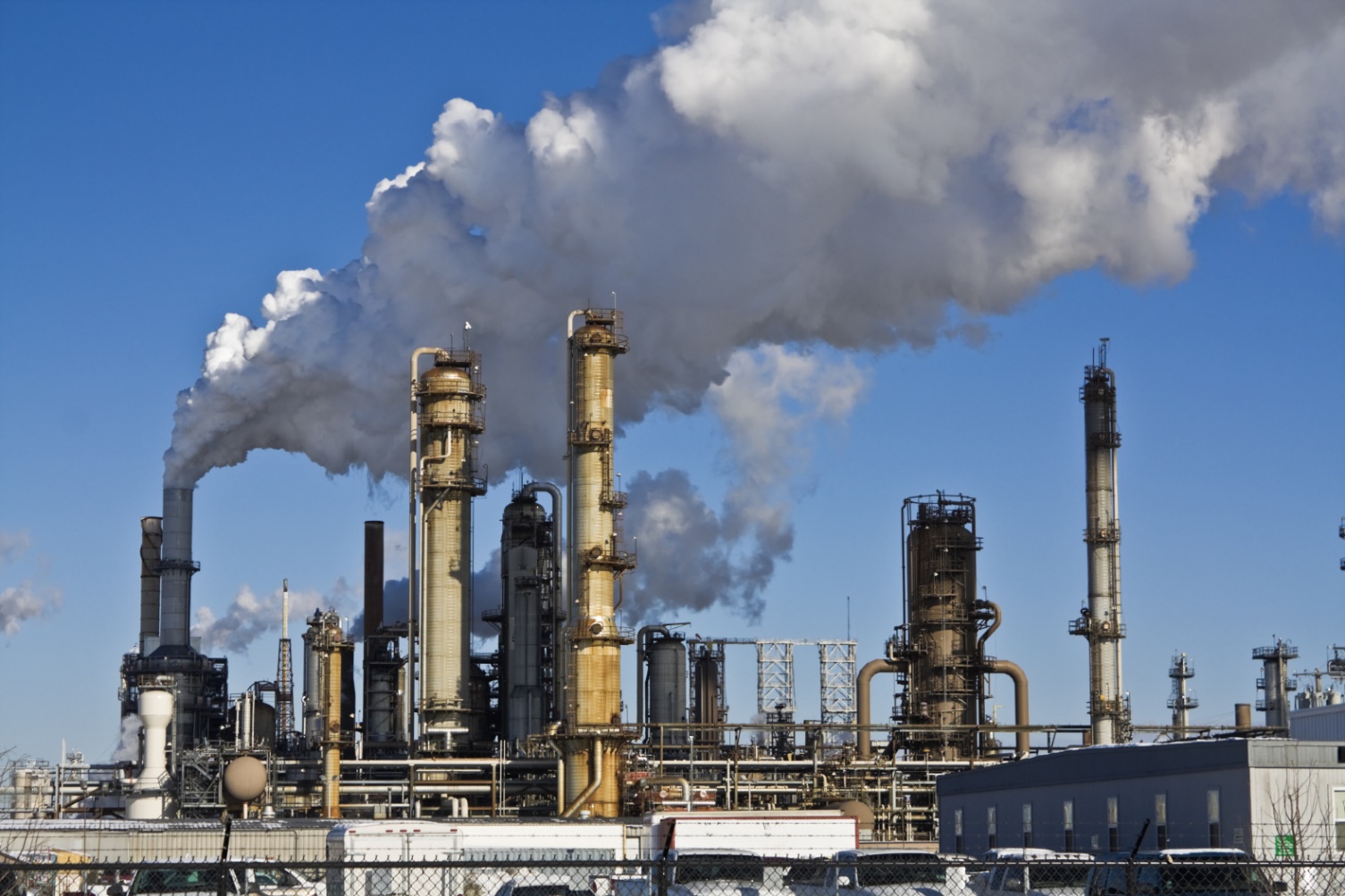 WE CAN LIGHT IT ON FIRE TO DO USEFUL THINGS
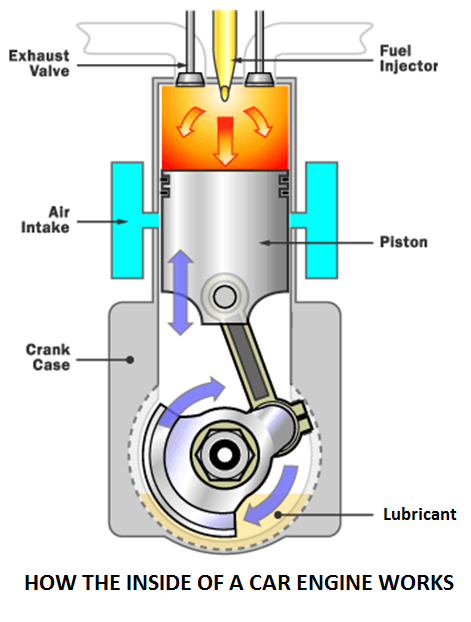 Run a car
Heat a house
Cook 
Make electricity
Power a kerosene lamp
DEVICE USED TO PUMP OIL OUT OF THE GROUND
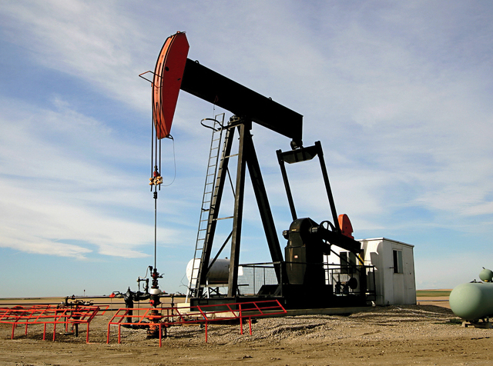 Unfortunate accidents often occur
HUGE PLATFORM AT SEA THAT PUMPS OIL FROM UNDER THE OCEAN
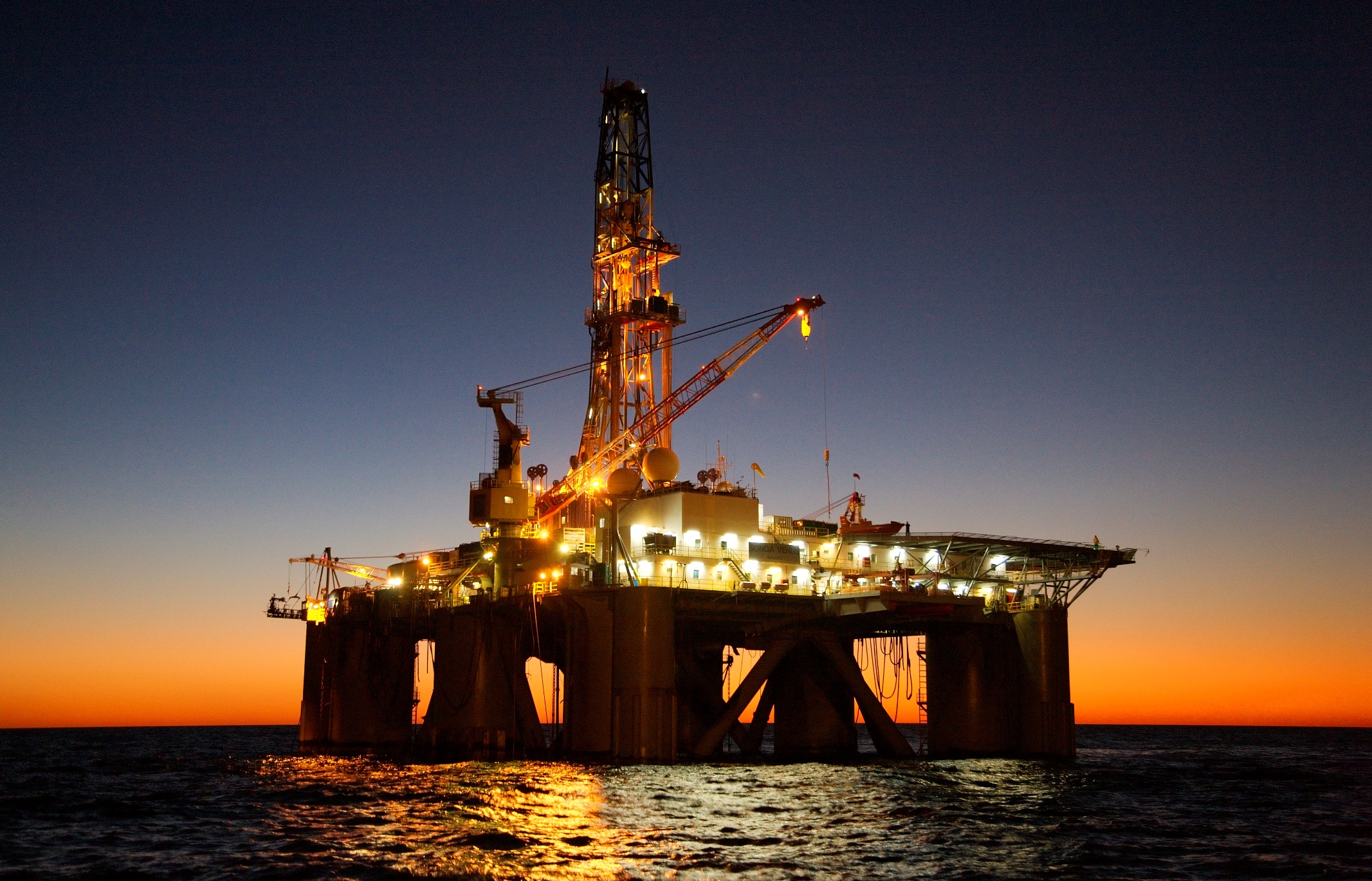 UNFORTUNATE ACCIDENTS OFTEN OCCUR
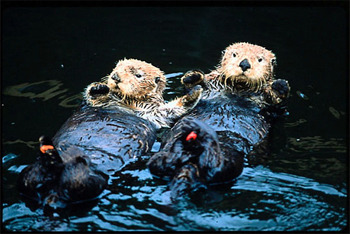 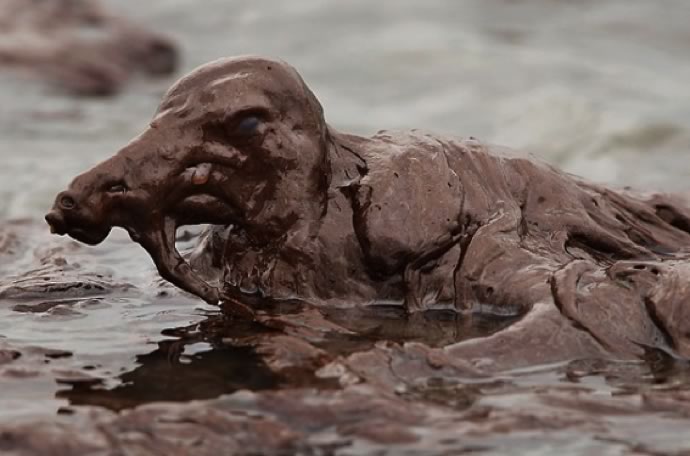 WE USE PIPELINES TO TRANSPORT OILMOST ARE UNDERGROUND THOUGH
THEY BREAK OPEN AND LEAK TOO
Fracking is a controversial way to get oil out of the Earth
Dangerous chemicals are injected
The high pressure breaks apart and loosens rock formations
This releases oil
Earthquakes can result
Groundwater can be contaminated
When do you think Oklahoma started fracking? They literally have an earthquake almost every single day now.
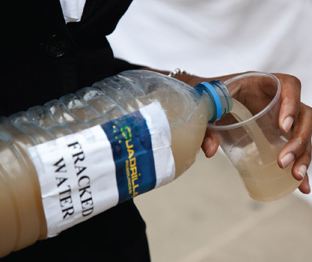 CONTAMINATED GROUND WATER DUE TO FRACKING
Even if we SAFELY remove oil from the Earth the major problem is that it is NON- RENEWABLE
Because we burn petroleum/oil, it does make CO2 (a greenhouse gas) and pollution.  This is a big negative.